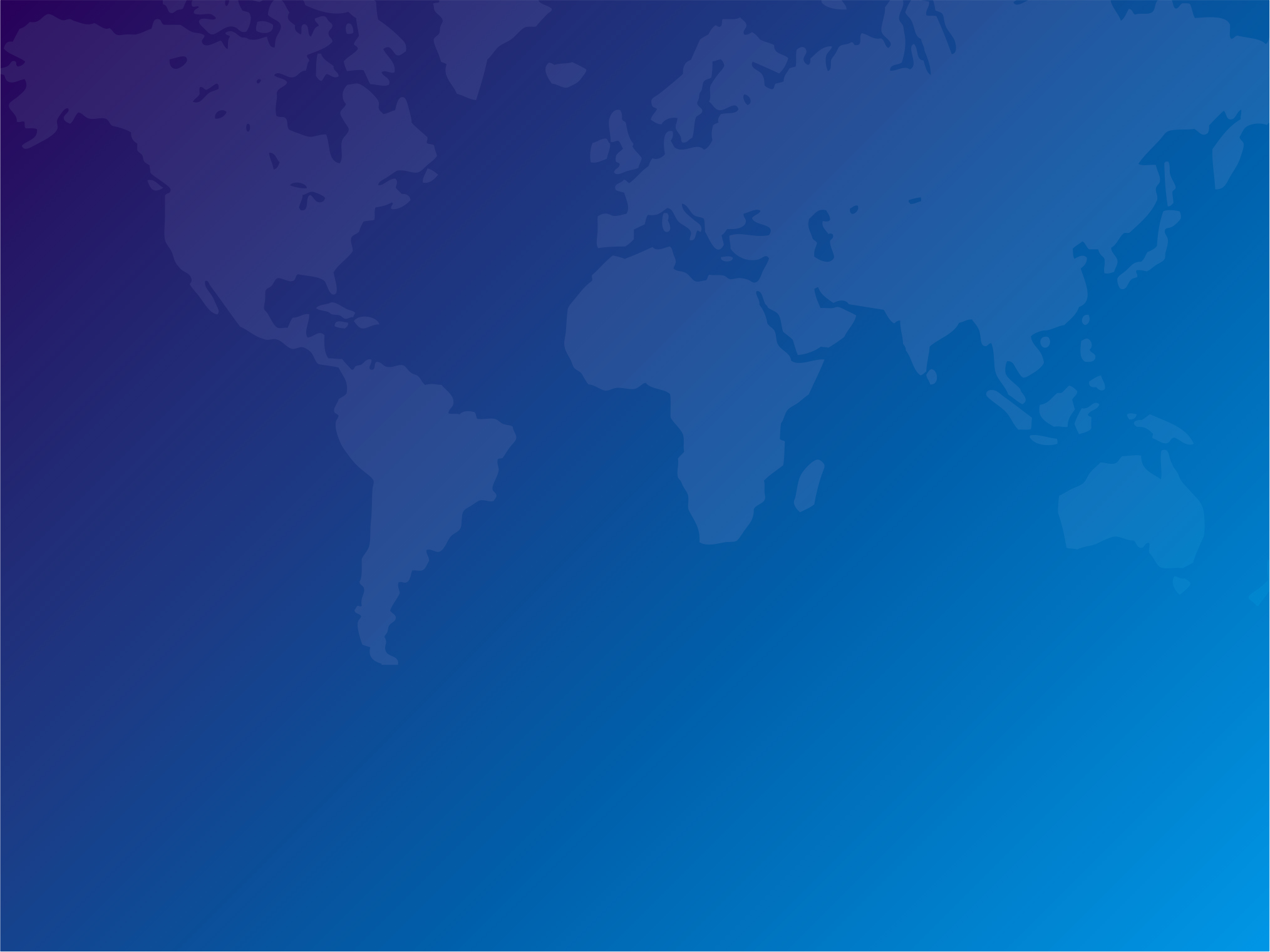 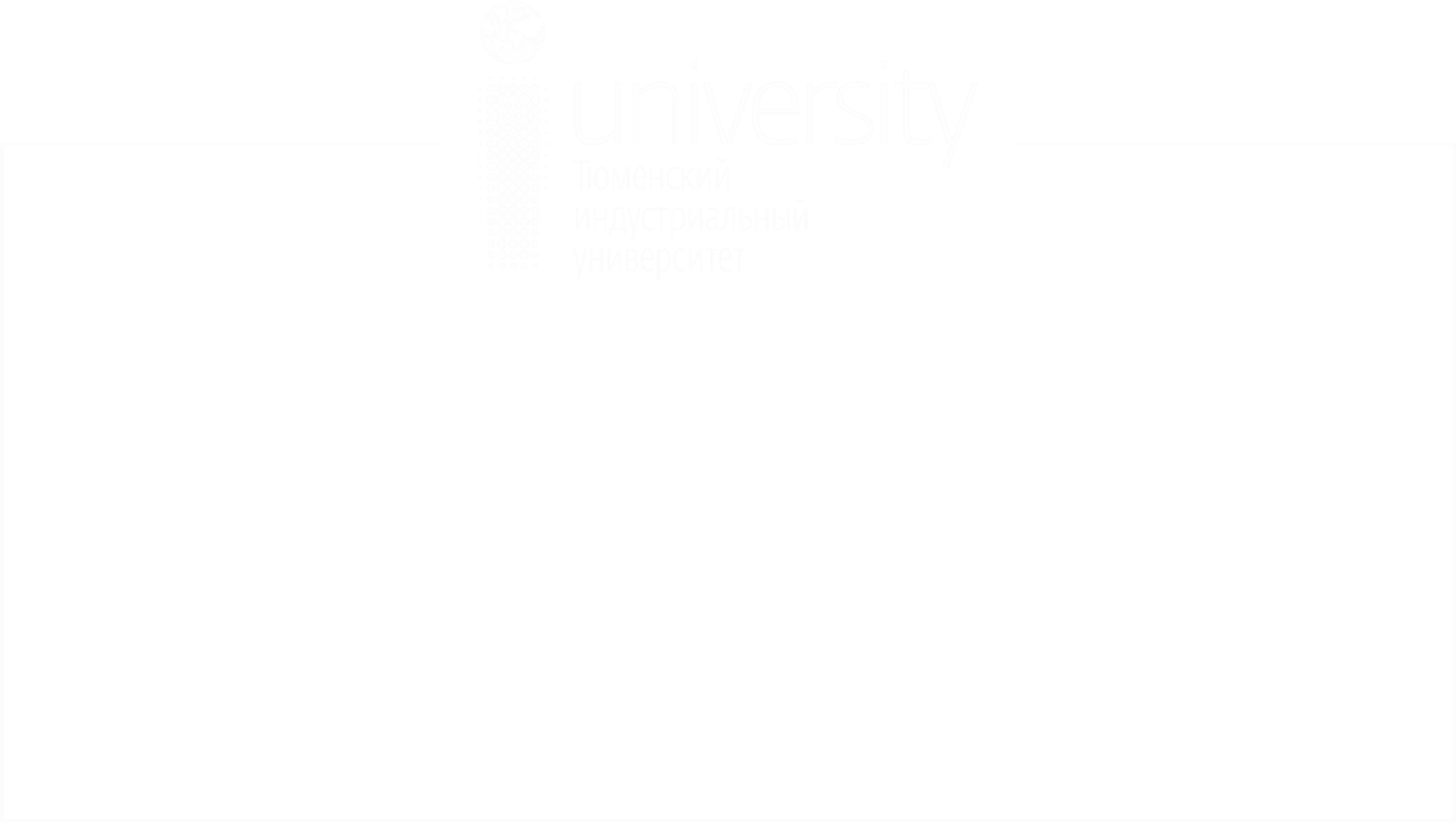 ОБРАЗОВАТЕЛЬНАЯ ПРОГРАММА «ОРГАНИЗАЦИЯ И ТЕХНОЛОГИИ АВТОБИЗНЕСА»
Тюлькин В.А.
к.т.н., доцент кафедры САТМ
www.tyuiu.ru
[Speaker Notes: Здравствуйте,  Уважаемые члены ректората. Позвольте представить Вашему вниманию доклад на тему: ИТОГИ РАБОТЫ И ПЕРСПЕКТИВЫ РАЗВИТИЯ ИНСТИТУТА ТРАНСПОРТА.]
СФЕРЫ АВТОБИЗНЕСА
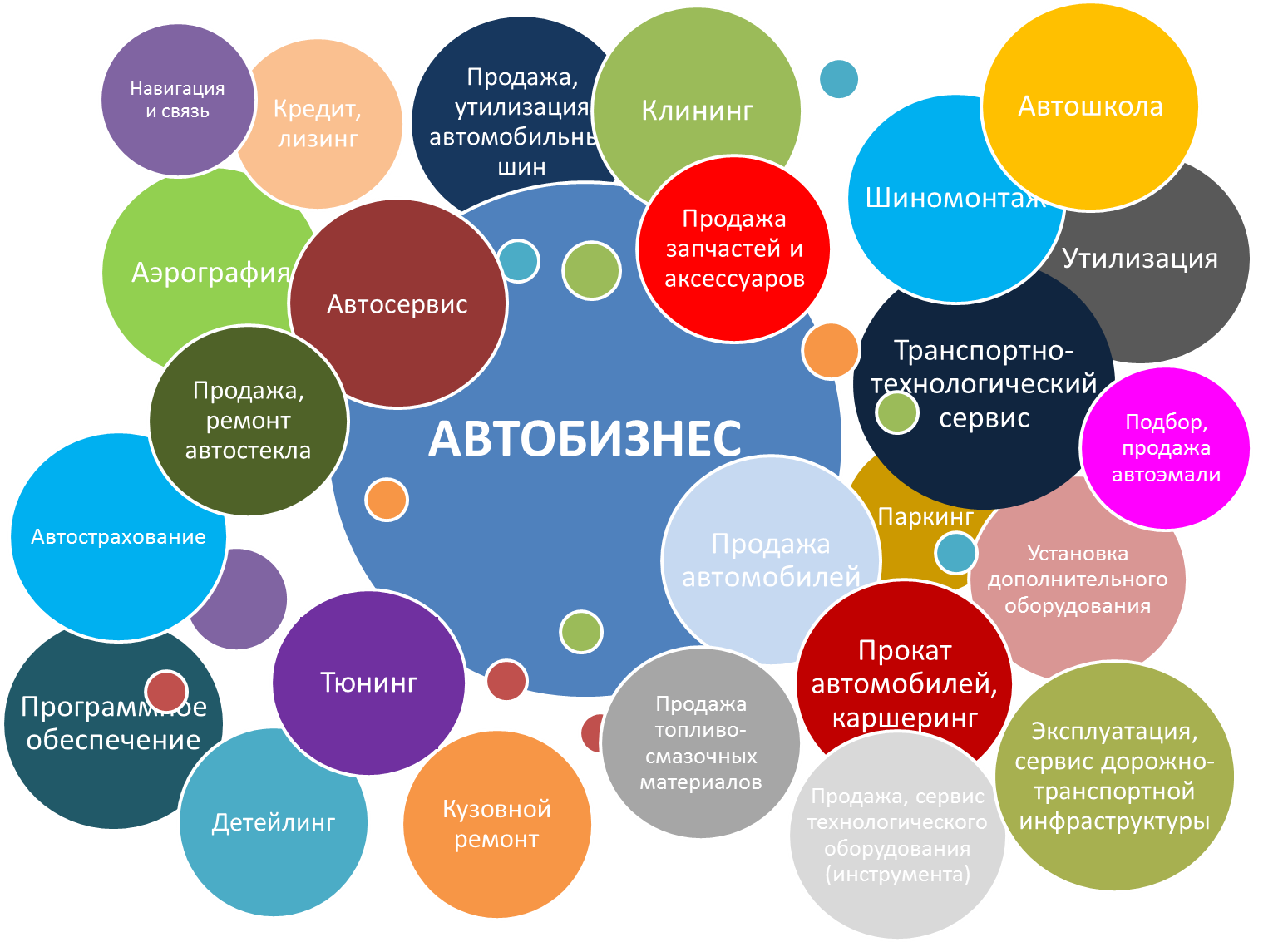 2
ТЕНДЕНЦИИ РЫНКА АВТОБИЗНЕСА
3
ПЕРСПЕКТИВЫ РАЗВИТИЯ ПАРКА АВТОТРАНСПОРТНЫХ СРЕДСТВ
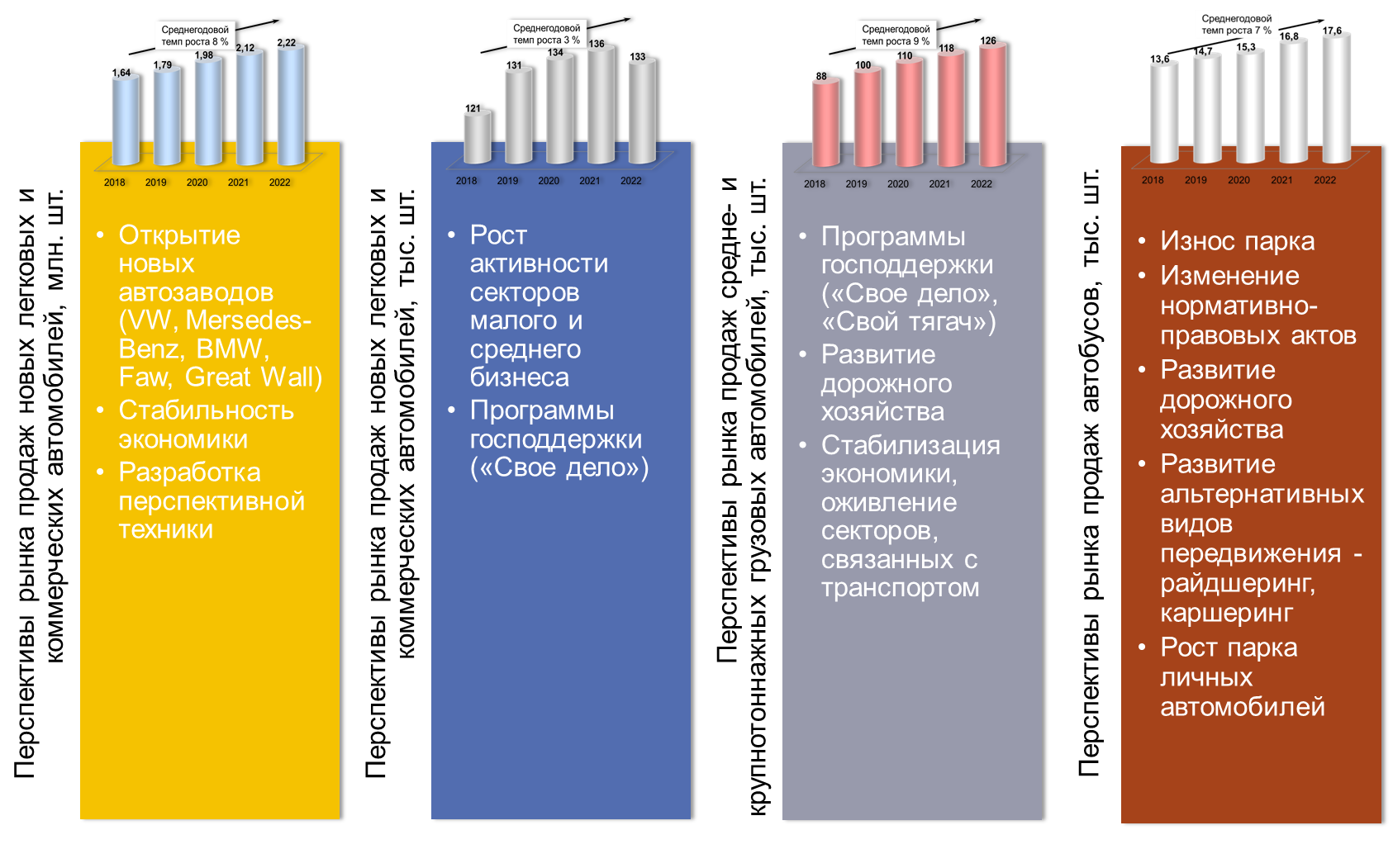 4
СОСТОЯНИЕ РЫНКА ТРУДА В ТЮМЕНСКОЙ ОБЛАСТИ
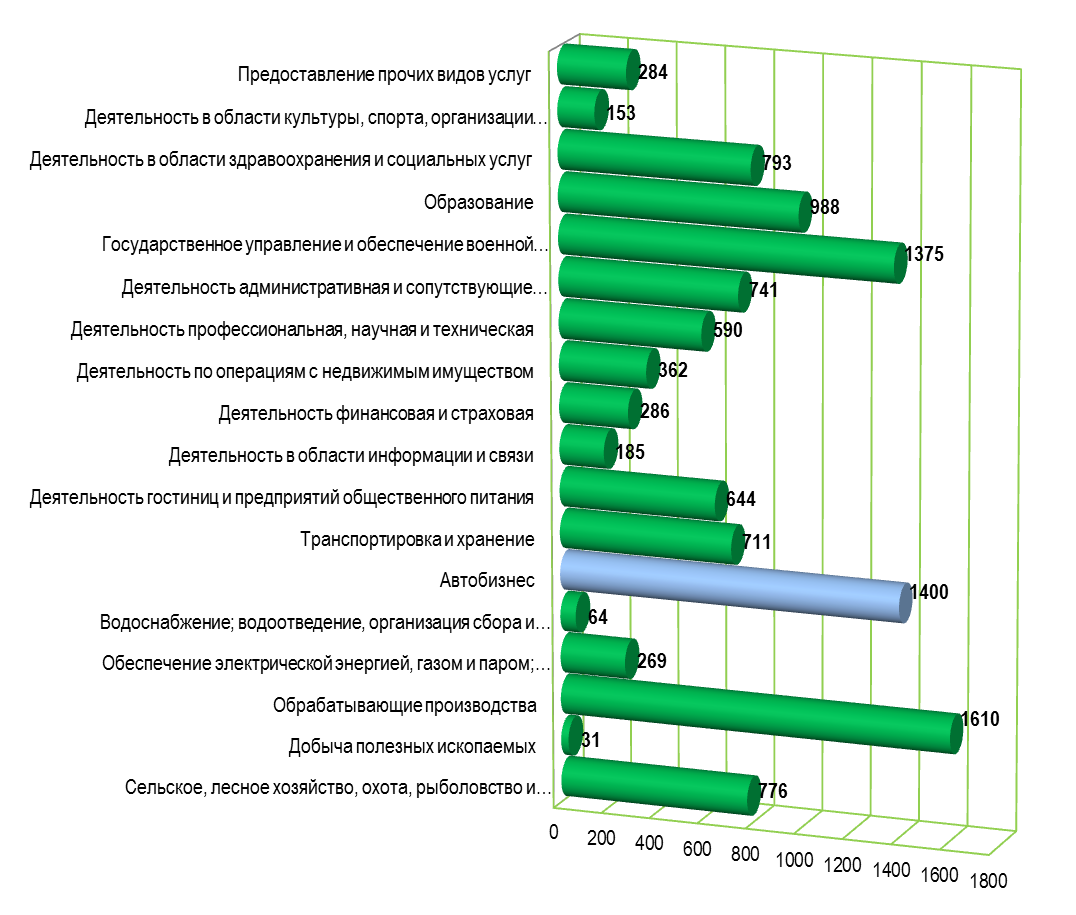 Потребности рынка труда  в Тюменской области на 01.11.2018 (https://admtyumen.ru)
5
СТРУКТУРА СПРОСА РЫНКА ТРУДА В СФЕРЕ «АВТОБИЗНЕС»
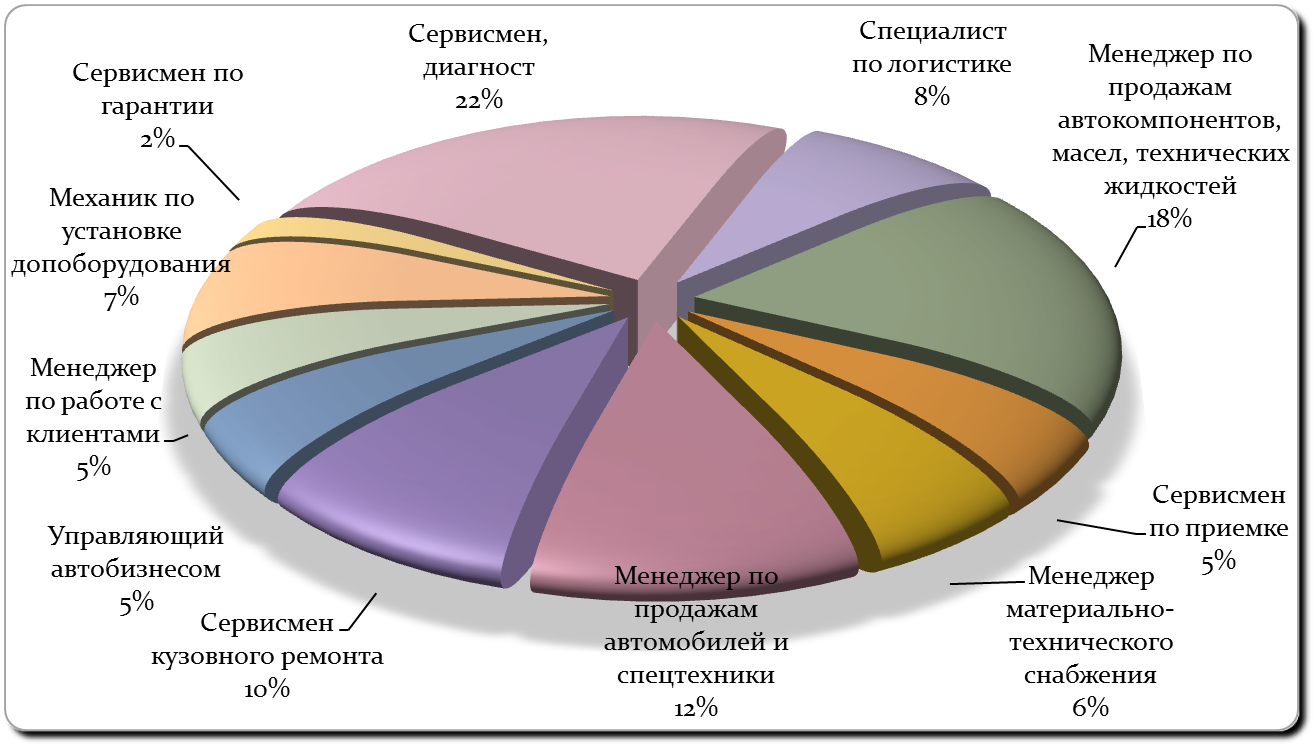 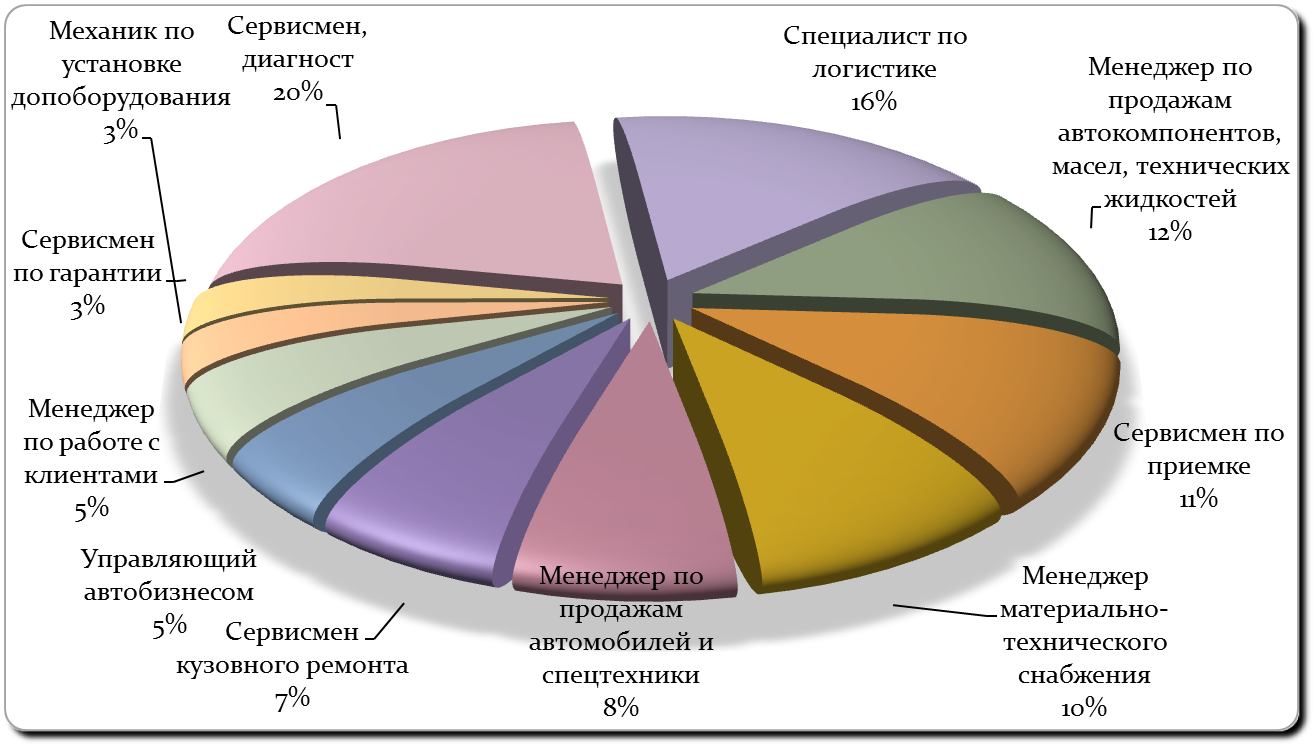 Россия
Тюменская область
6
ПРОГНОЗЫ РЫНКА ТРУДА ТЮМЕНСКОЙ ОБЛАСТИ
Набор студентов и перспективы спроса на выпускников транспортного направления регионального рынка труда в сегменте «Автосервис» (по данным ГК «Автоград»)
Состояние и перспективы спроса
 регионального рынка труда в сегменте «Автосервис» (по данным ГК «Автоград»)
7
ПРОИЗВОДСТВЕННЫЙ ПАРТНЕР В РЕАЛИЗАЦИИ ПРОГРАММЫ
8
СОДЕРЖАНИЕ ОБРАЗОВАТЕЛЬНОЙ ПРОГРАММЫ
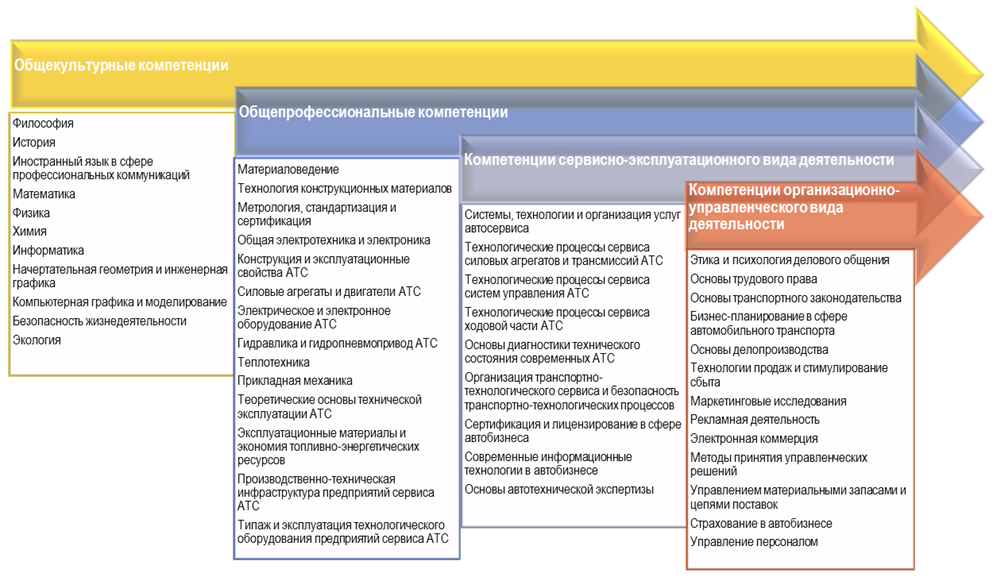 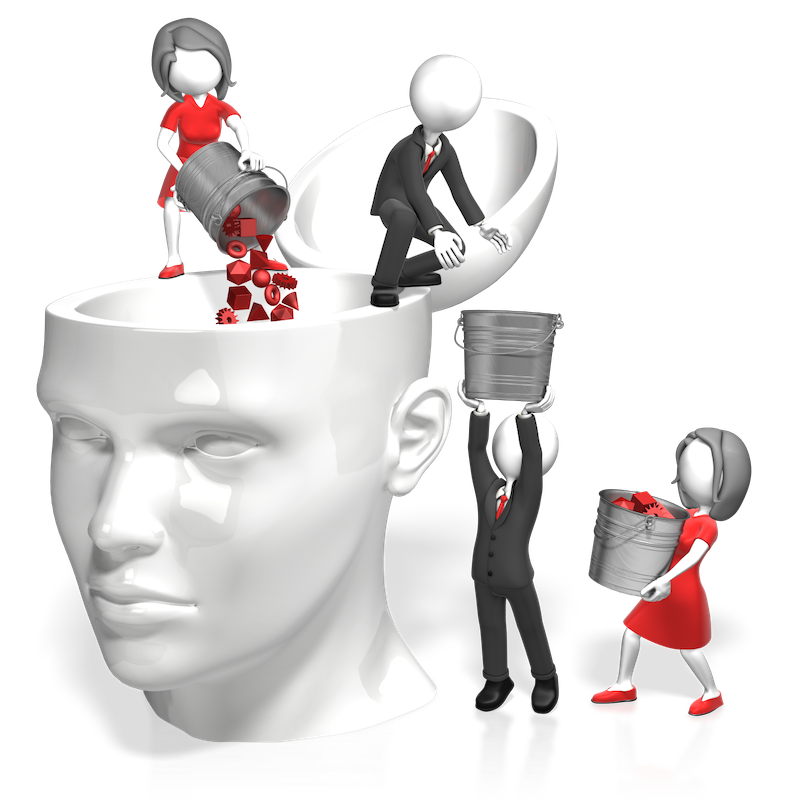 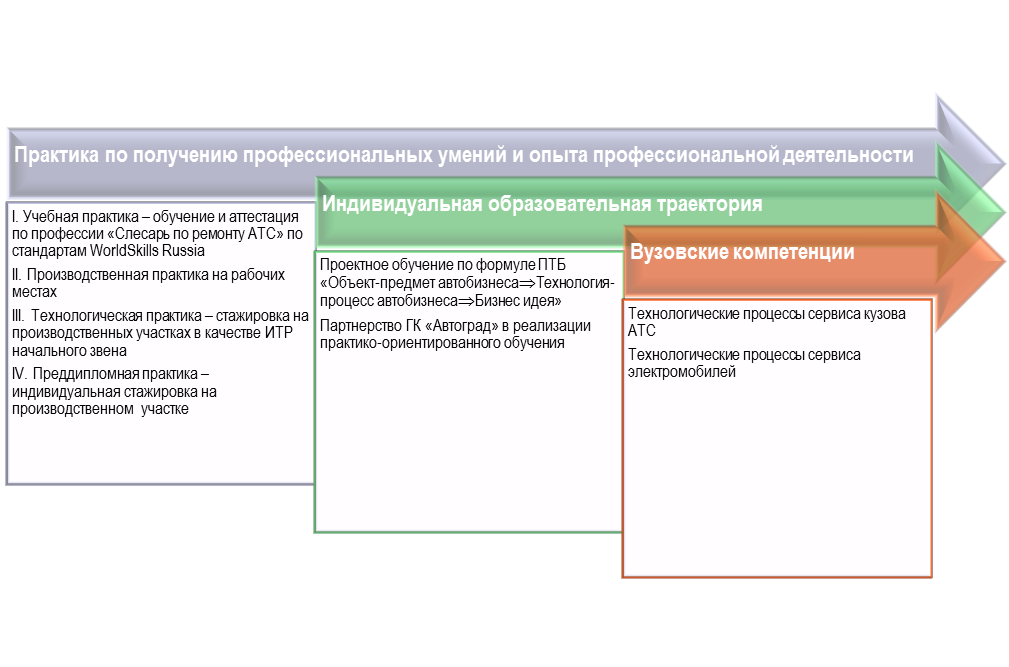 9
ОСОБЕННОСТИ И ПРЕИМУЩЕСТВА ОБРАЗОВАТЕЛЬНОЙ ПРОГРАММЫ
10
ОСОБЕННОСТИ И ПРЕИМУЩЕСТВА ОБРАЗОВАТЕЛЬНОЙ ПРОГРАММЫ
11
ОСНОВНЫЕ ОБЛАСТИ ТРУДОУСТРОЙСТВА ВЫПУСКНИКОВ
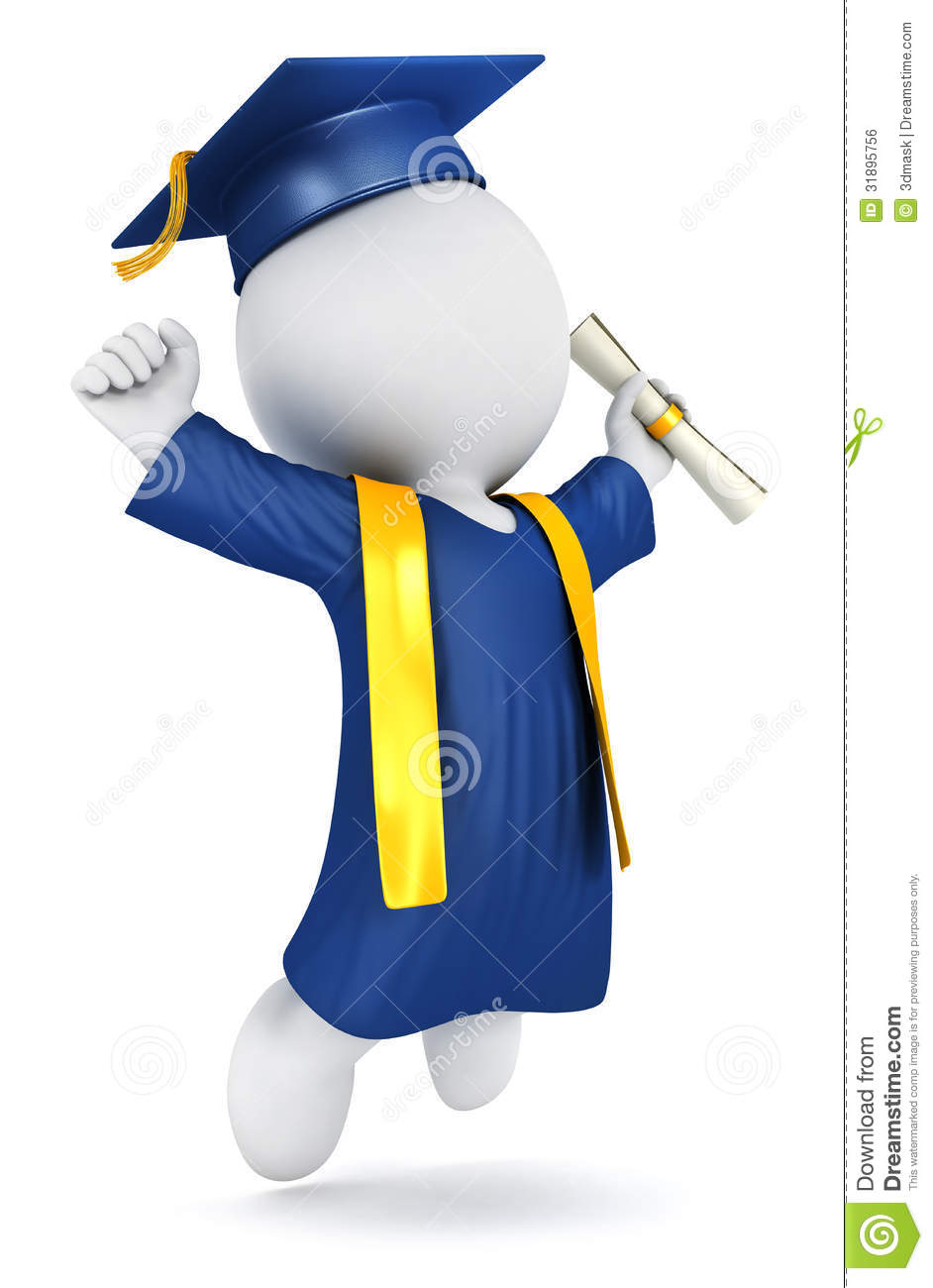 12